Беседа  с обучающимися  1 «А» класса
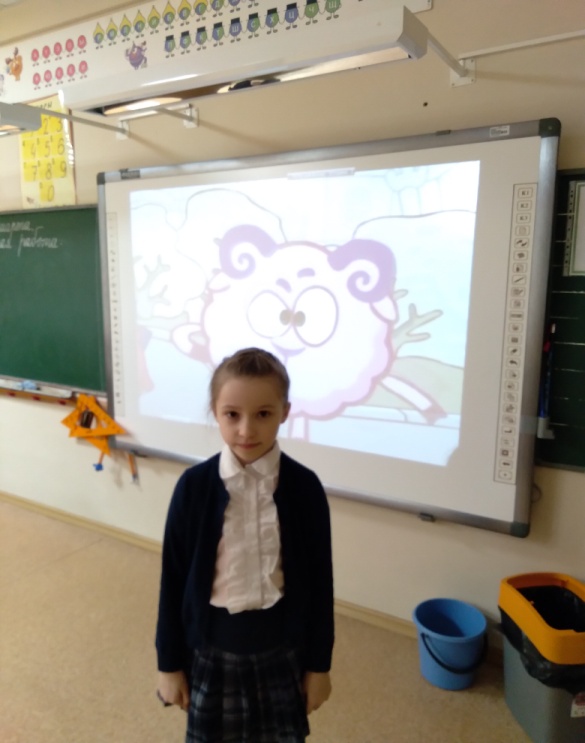 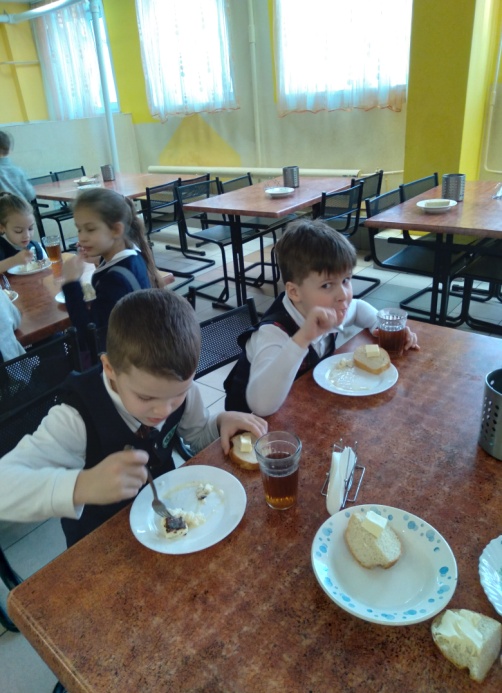 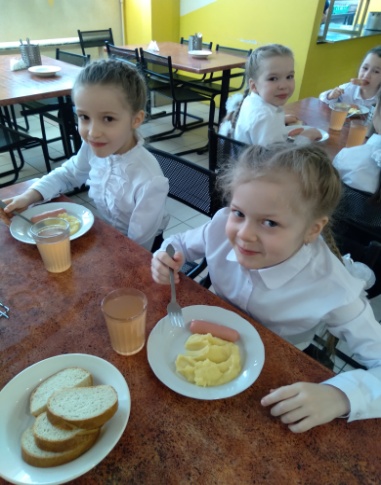 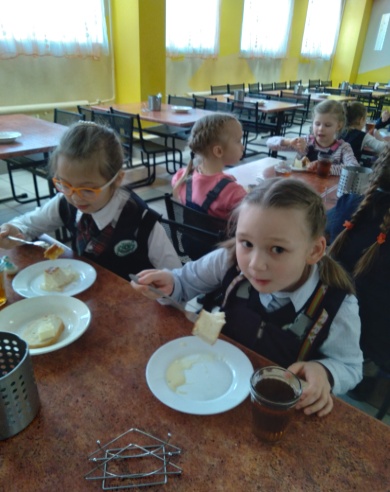 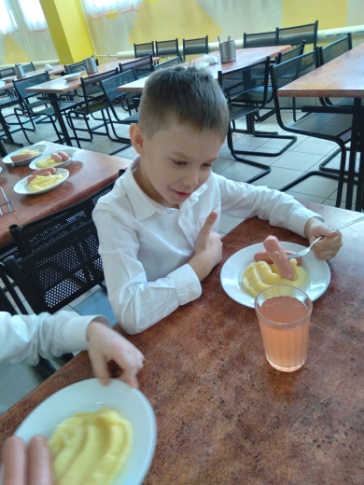 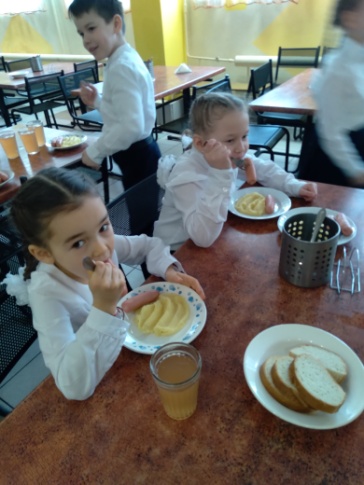